The National Marine Biological   Analytical Quality Control Scheme
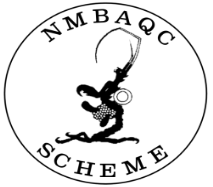 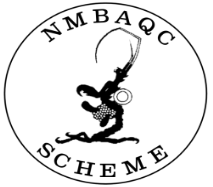 Benthic Invertebrates

Modules:
ID Ring Tests
Own Samples
Workshops
Laboratory Reference
Manager: myles.oreilly@sepa.org.uk
Fish

Modules:
Ring Test
Workshops
Reverse Ring Test

Manager: jim.ellis@cefas.co.uk
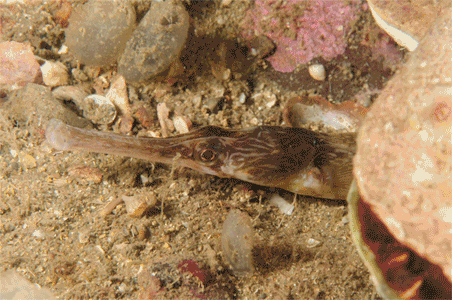 Set up in 1994 
Source of external quality control for U.K. competent monitoring authorities; open to consultants and non-U.K. participants
Reports to the Healthy & Biological Diverse Seas Evidence Group under the U.K.’s Marine Monitoring & Assessment Strategy 
Helps to standardise results and methods by providing Best Practice guides, taxonomic workshops and training exercises
Comprises a number of  biological component modules
New components are developed as and when required, as determined by monitoring needs
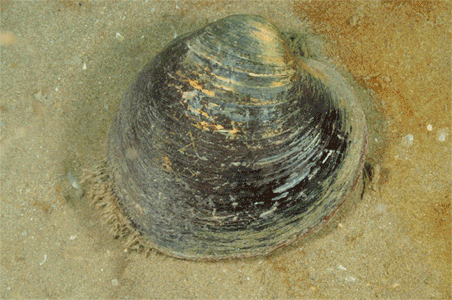 1
The National Marine Biological   Analytical Quality Control Scheme
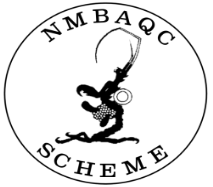 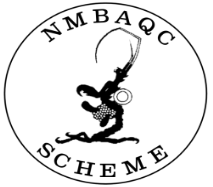 Particle Size Analysis

Modules:
Ring Test
Own Sample
Workshops

Manager: claire.mason@cefas.co.uk
Macroalgae  & Seagrasses

Modules:
Rocky Shore Algae ID Ring Test
Opportunistic  Macroalgae % Cover Ring Test
Opportunistic Macroalgae Biomass Ring Test
Seagrass % Cover Ring Test
Workshops








Manager: clare.scanlan@sepa.org.uk
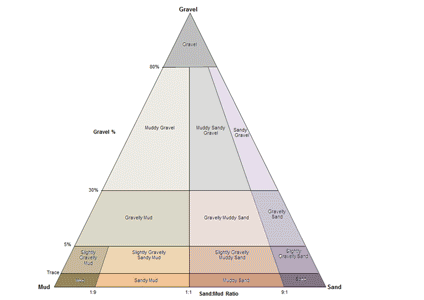 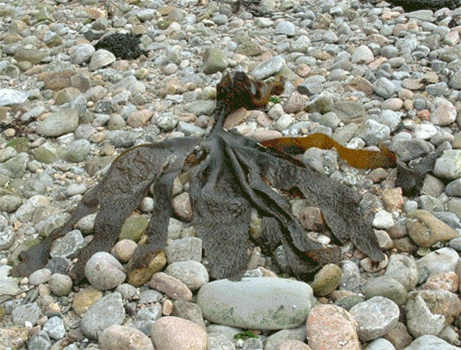 Phytoplankton

Modules
Identification
Enumeration
Harmful Algal Blooms
Workshops
Manager: joe.silke@marine.ie
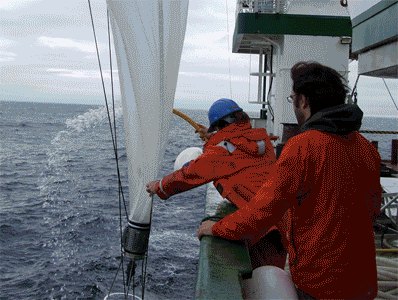 2
NEW - UNDER DEVELOPMENT
New elements are being brought into the scheme, currently Epibiota, Zooplankton & Saltmarsh plants 
Other biological quality elements will be developed as required by monitoring needs

Epibiota
Best Practice Guide is being produced
Manager:  dan.bayley@jncc.gov.uk
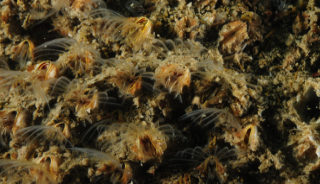 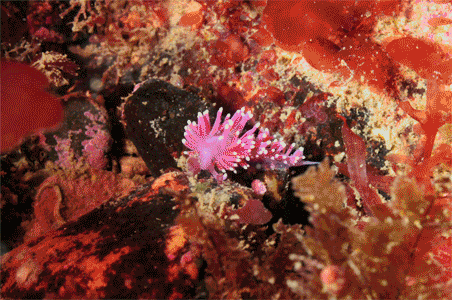 Saltmarsh
Saltmarsh mapping standard being produced by the Environment Agency
Saltmarsh plants ID ring test in development



Manager:  clare.scanlan@sepa.org.uk
Zooplankton
Pilot Ring Test 2014/2015
Workshop 2015




Manager: david.johns@sahfos.ac.uk
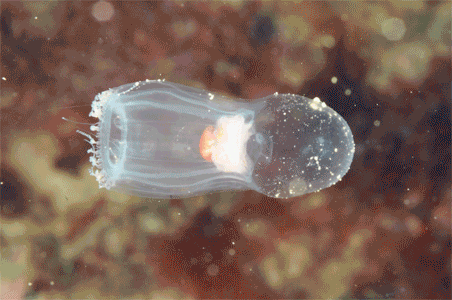 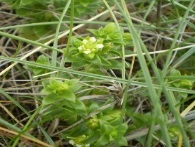 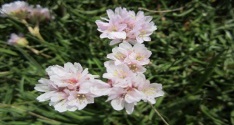 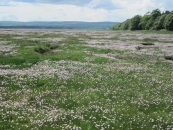 The National Marine Biological Analytical Quality Control Scheme

Further information is available from the module managers
or from the NMBAQC website: http://www.nmbaqcs.org/

Technical Secretary: astrid.fischer@sahfos.ac.uk
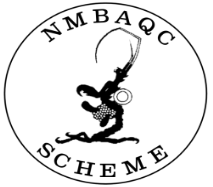 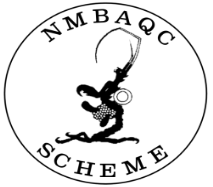 3